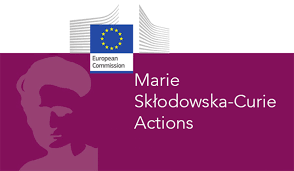 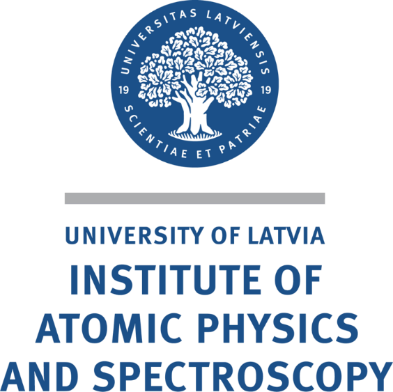 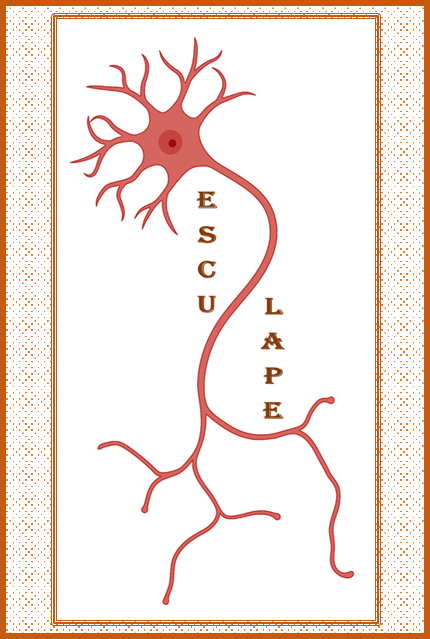 HORIZON-MSCA-2022-SE-01
MSCA Staff Exchanges 2022
HORIZON-TMA-MSCA-SE
A-21563-ZR-N-109 - ESCULAPE 101131147
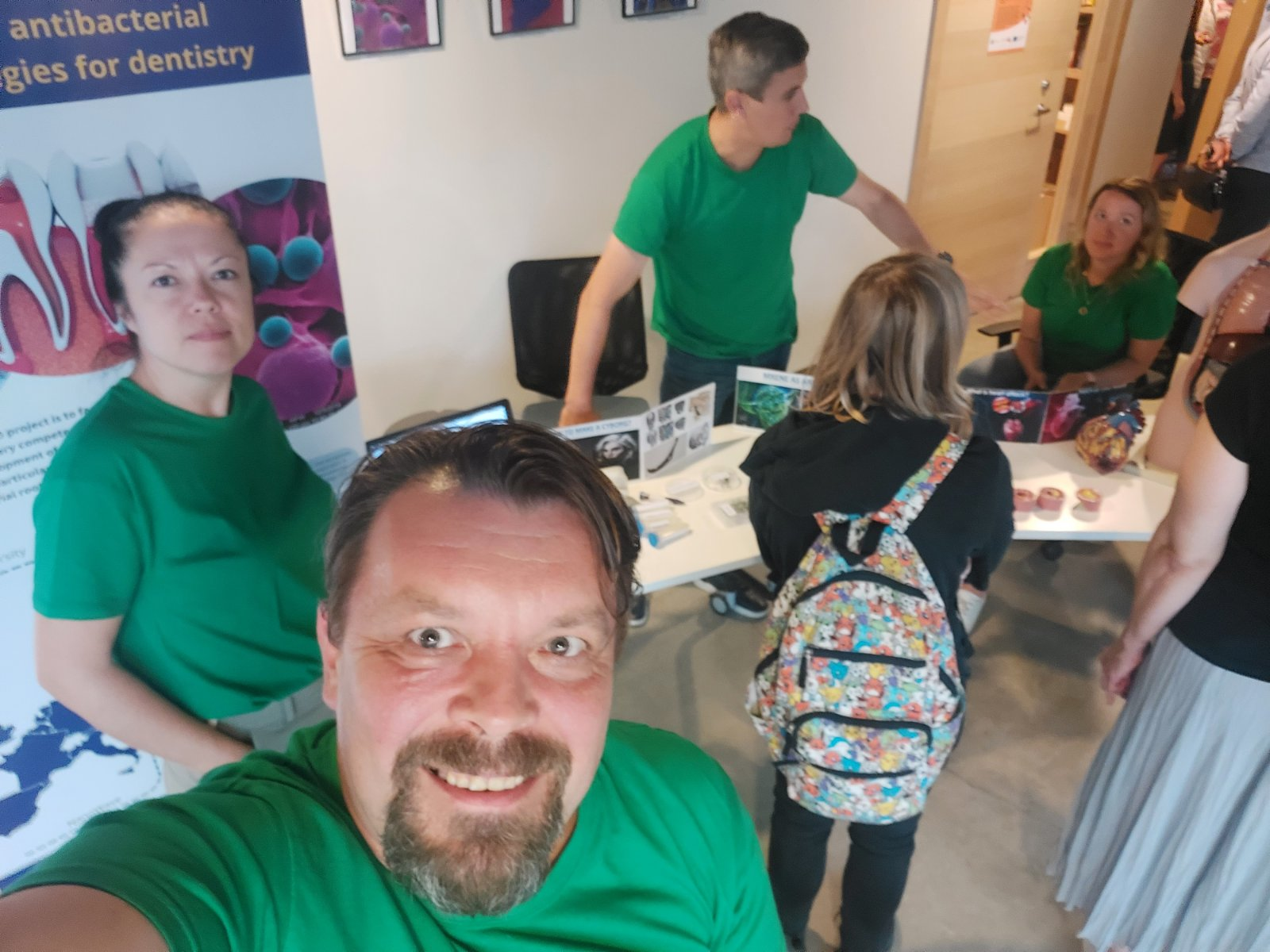 Success story of MSCA-SE project applications
Viktoriia Korniienko
PhD, MD, Senior Visiting Researcher
Laboratory of optical biosensors and functional nanomaterials
Institute of Atomic Physics and Spectroscopy
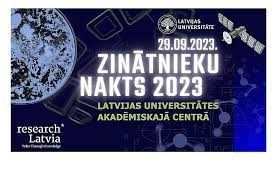 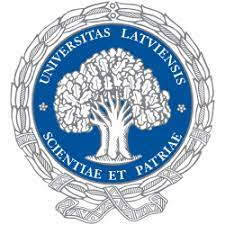 The keys for our successful projects
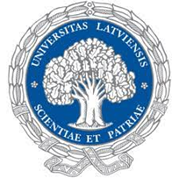 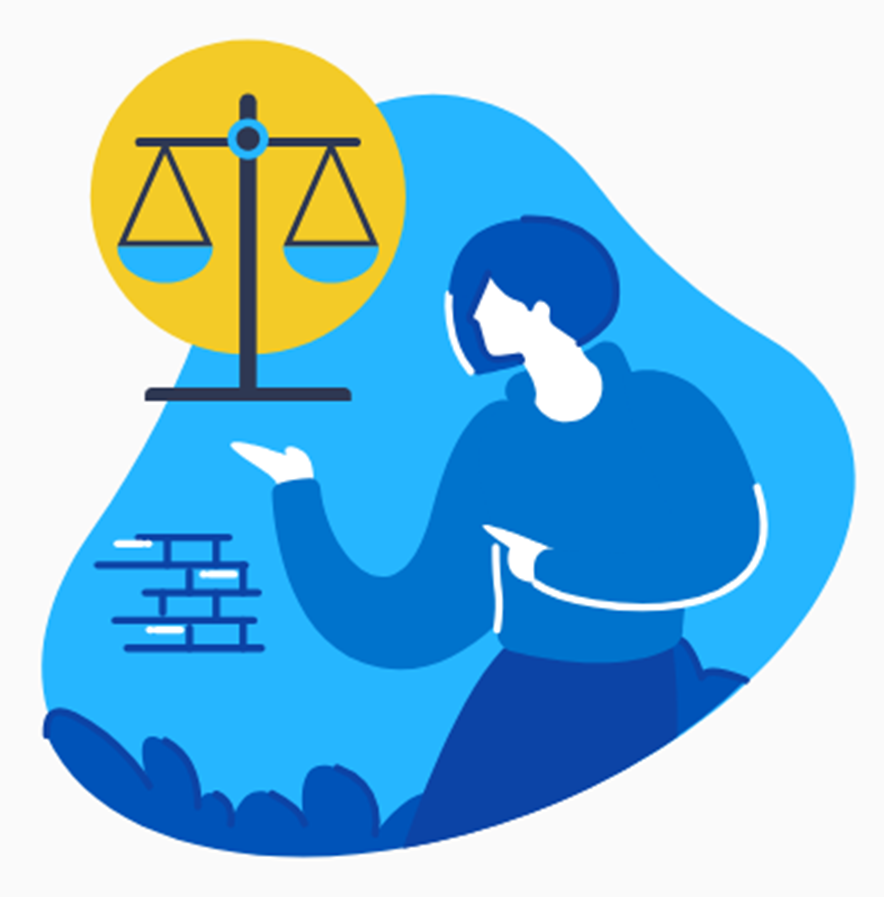 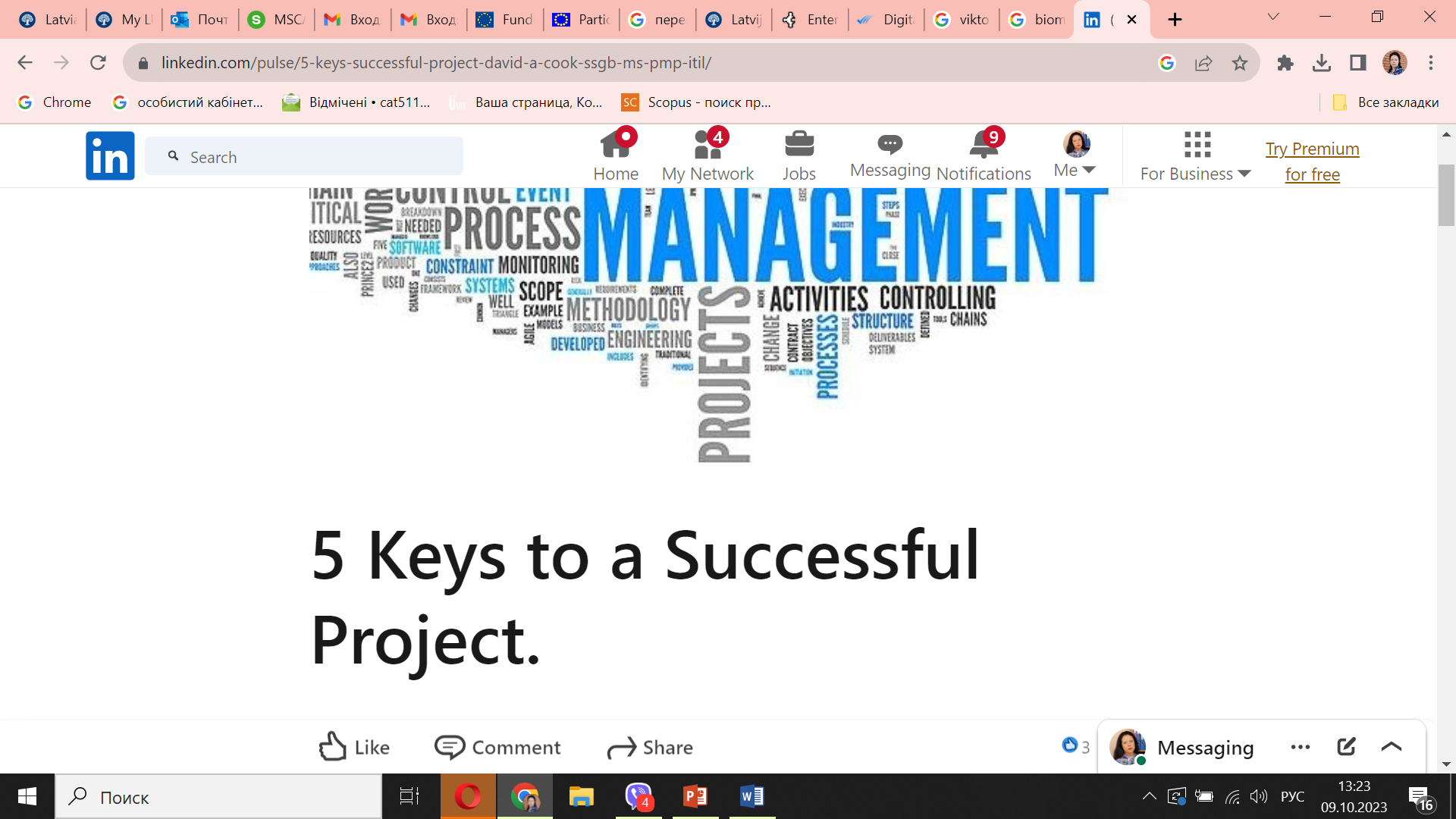 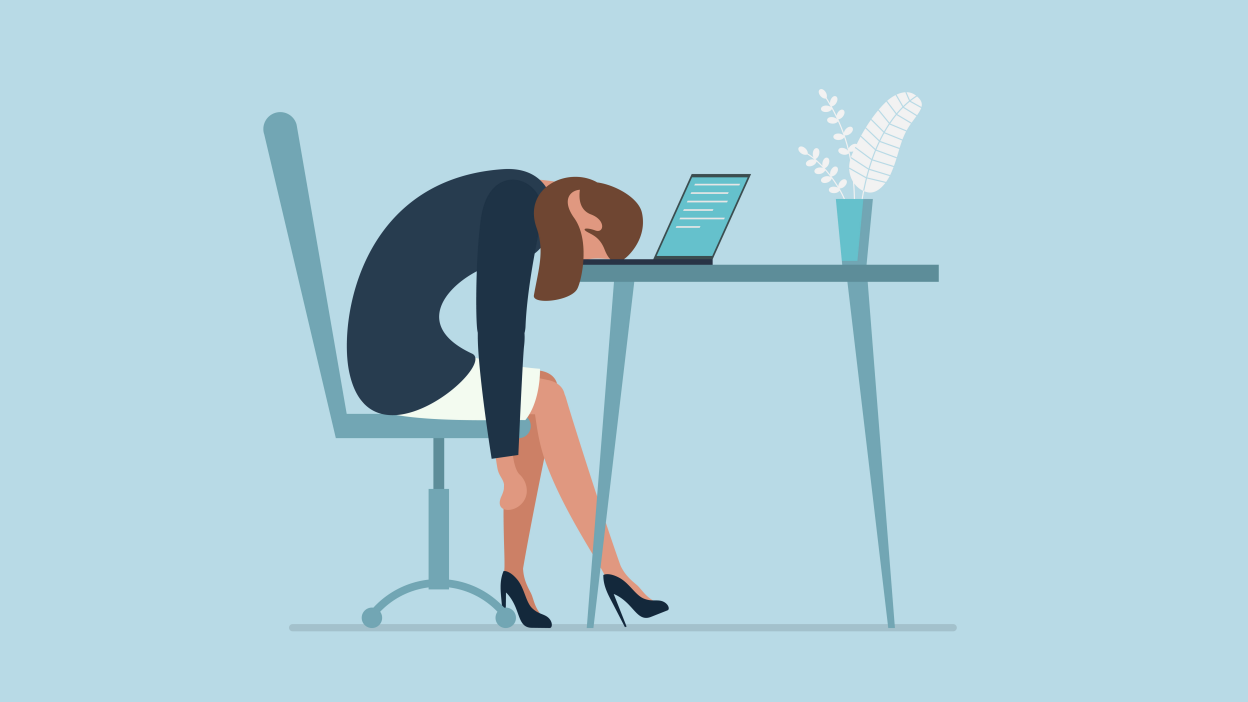 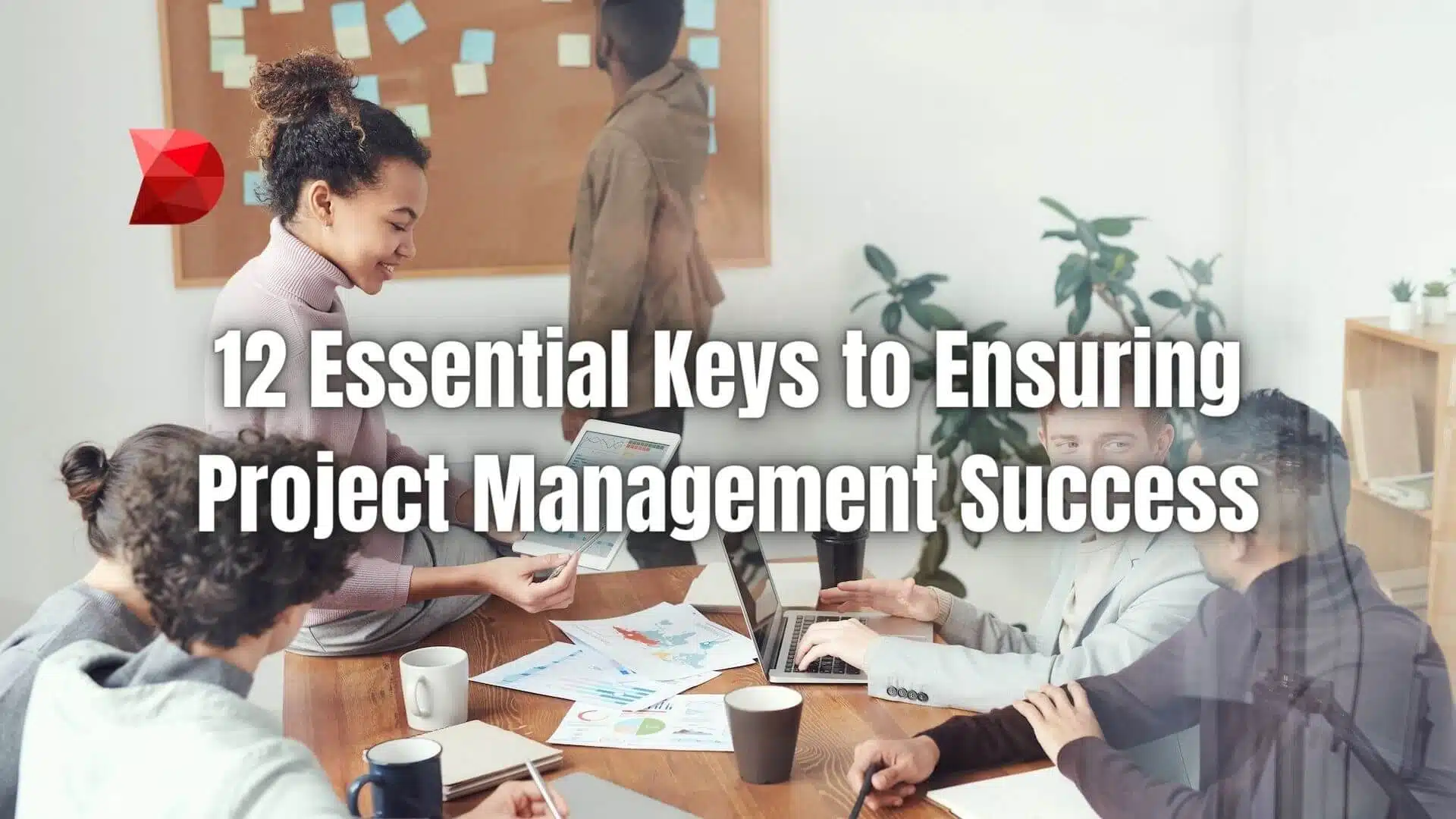 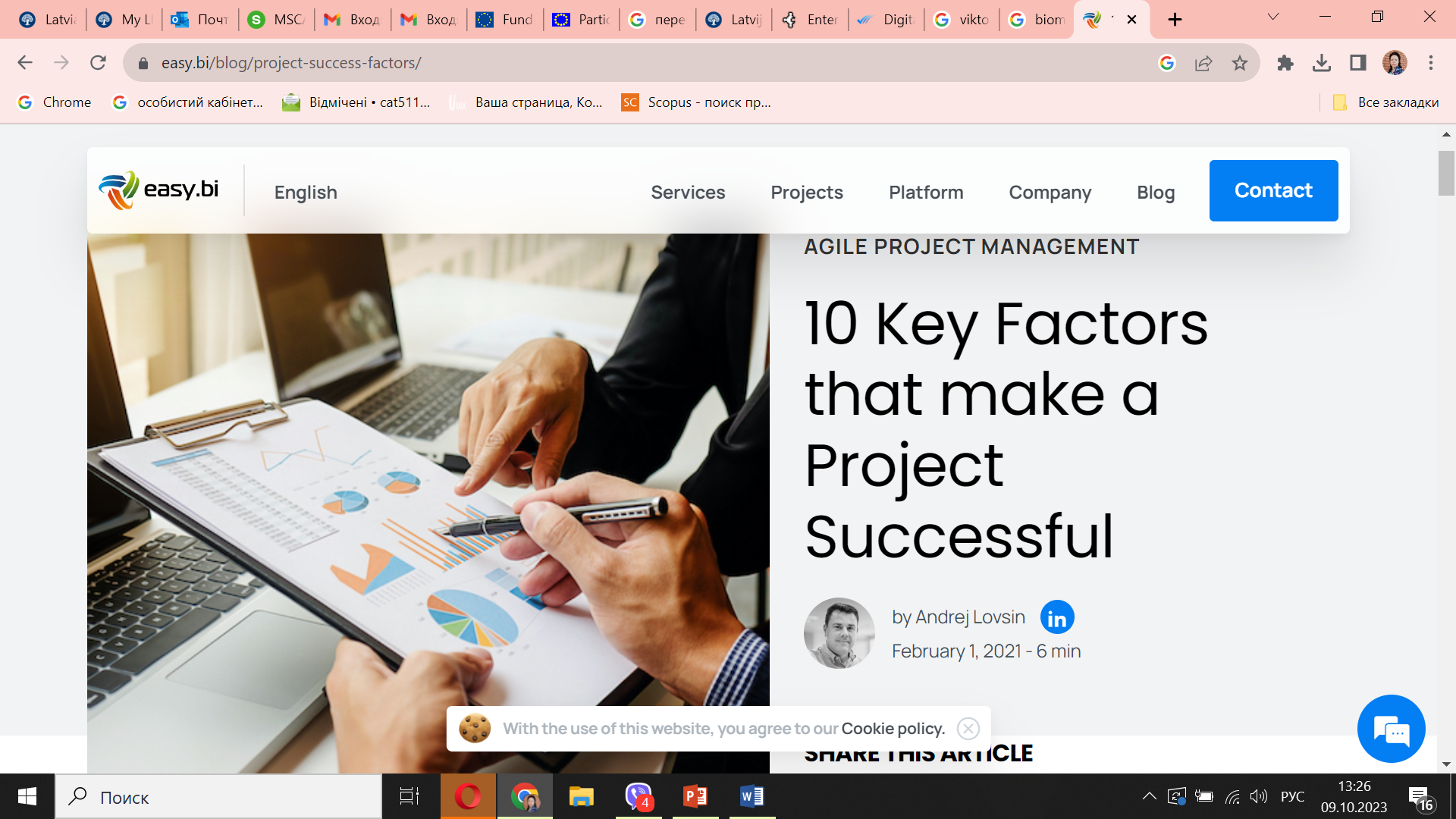 CHALLENGES and BENEFITS
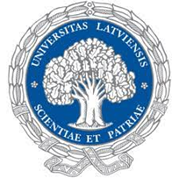 What are the three keys to project success?
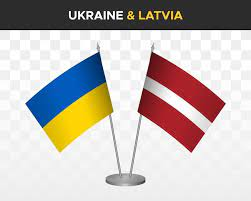 TEAM
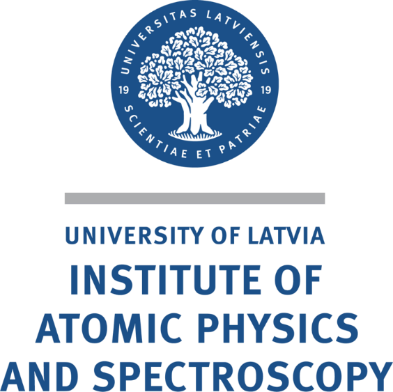 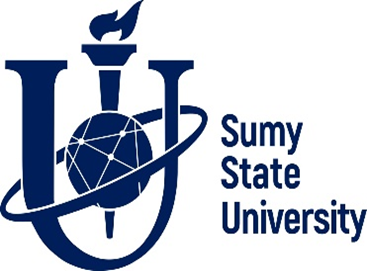 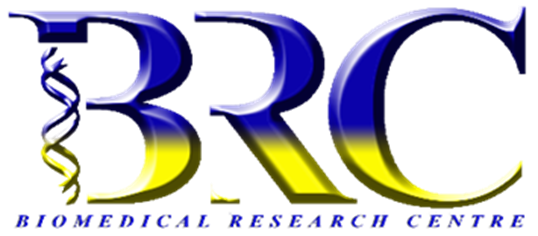 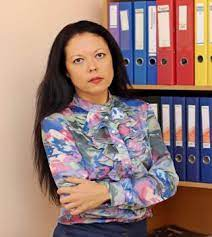 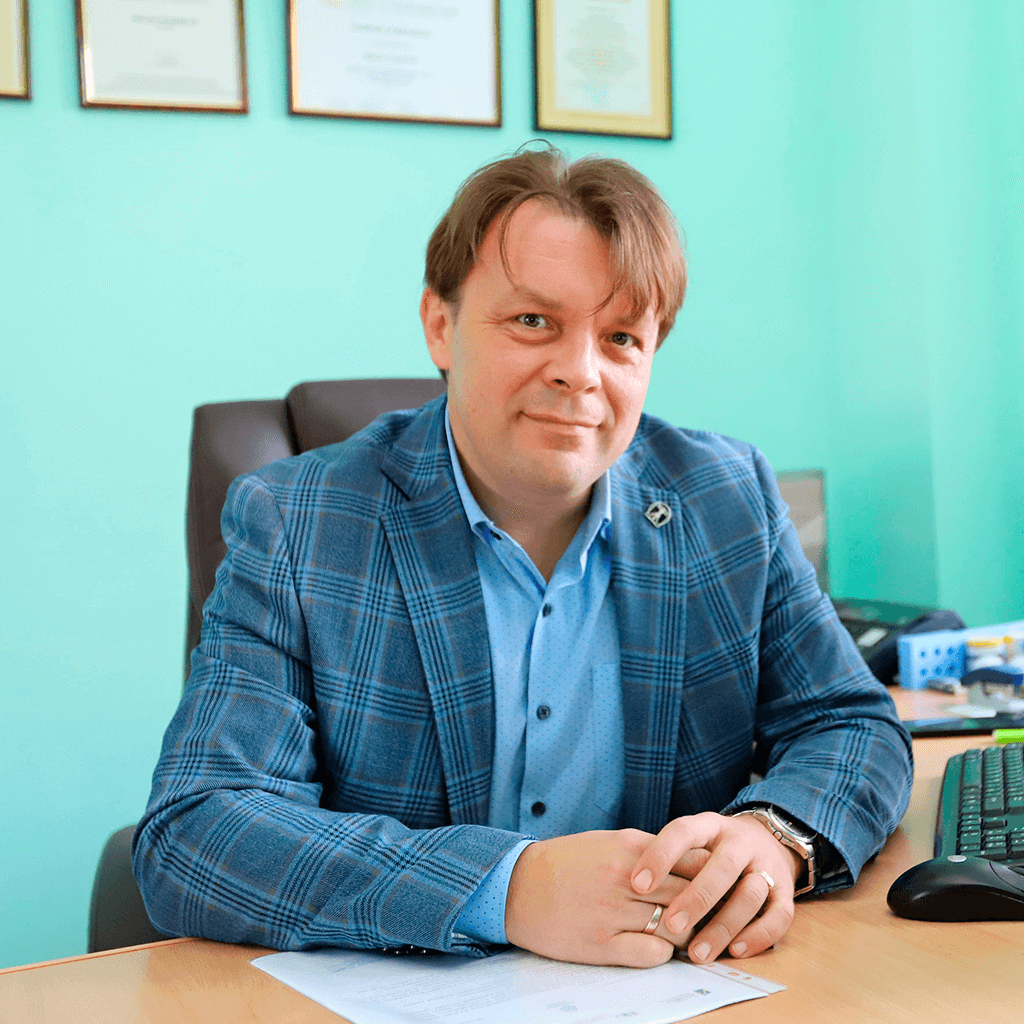 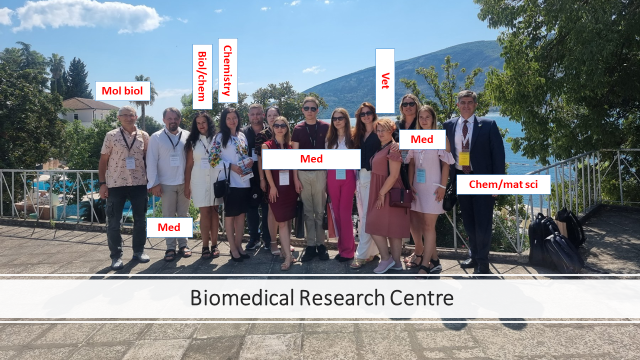 Viktoriia Korniienko
Maksym Pogorielov
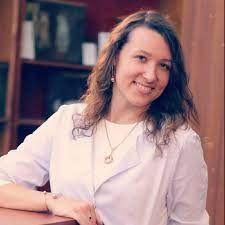 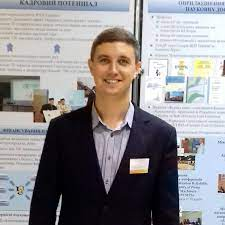 Volodymyr Deineka
Kateryna Diedkova
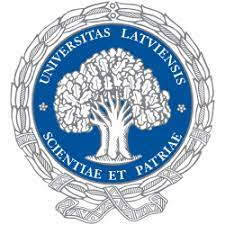 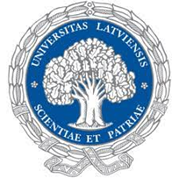 PARTNERS
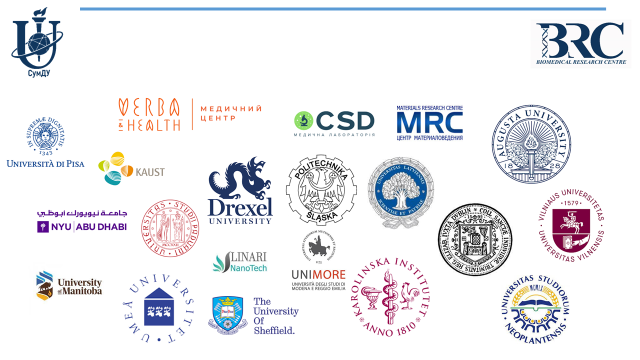 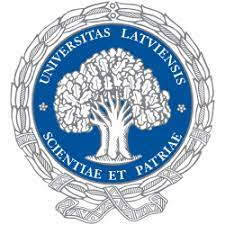 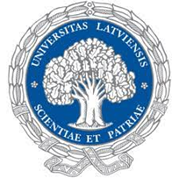 How do we find and put partners together?
Partner in Erasmus KA 1 project
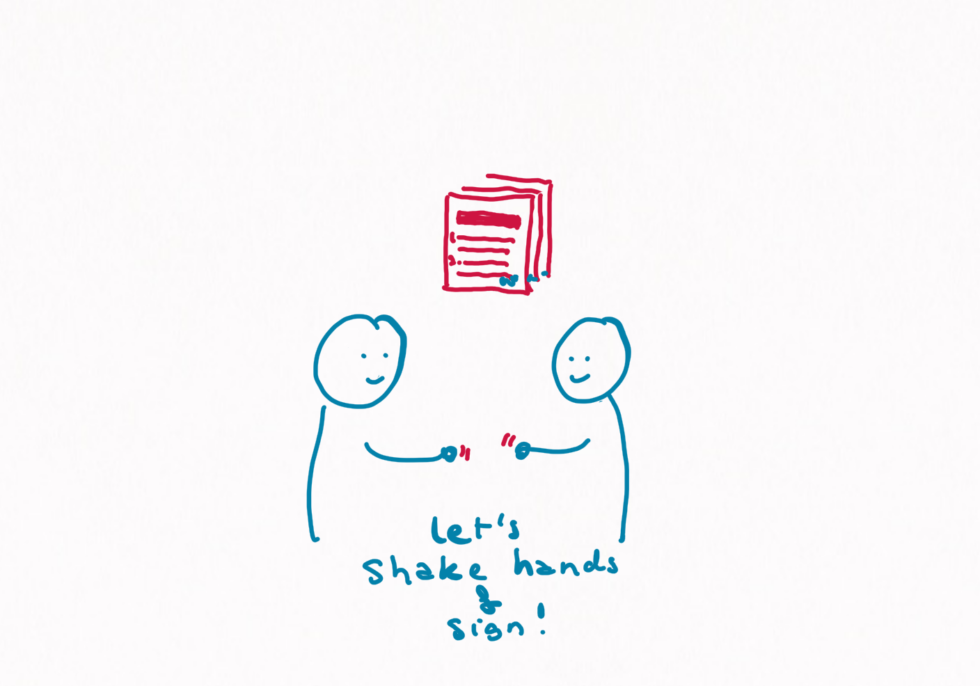 Partner of the partners
ERAF 1.1.1.5/21/A/001
- Partner search tools
- Info days
- Conferences
Partner from partner’s MSCA-SE
Partner from other MSCA-SE
Home university/best friend
Renata Schaeffer
University of Cambridge
Partners of existing partners
Existing partners
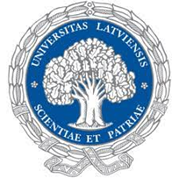 Our MSCA-SE-2022 projects
7 Academic partners
3 Industrial partners
4 Associate partners
3 Academic partners
3 Industrial partners
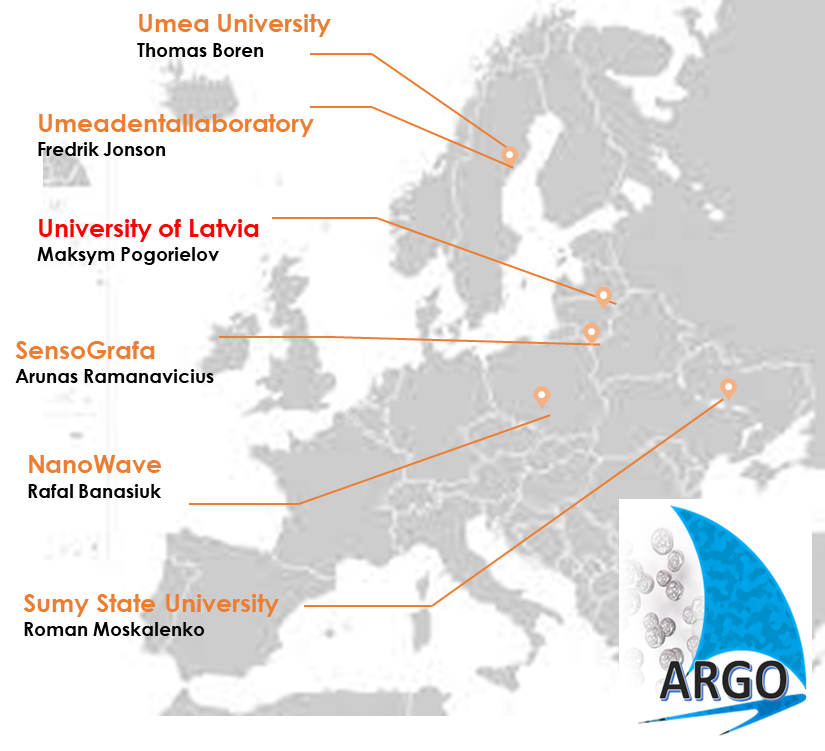 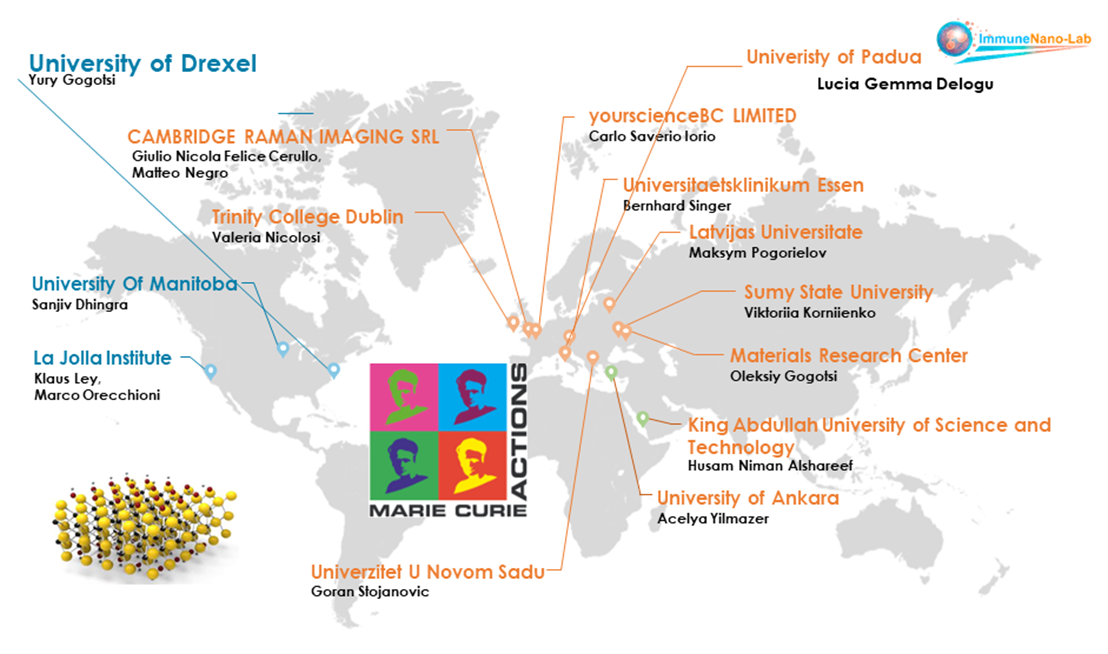 ARGO
MX-MAP
IDEA
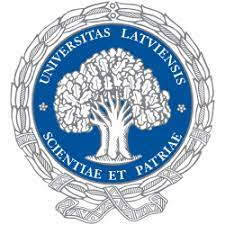 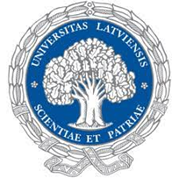 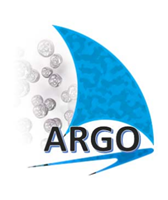 ARGO
MX-MAP
Towards development of new antibacterial strategy for dentistry
Towards MXenes’ biomedical applications by high-dimensional immune MAPping
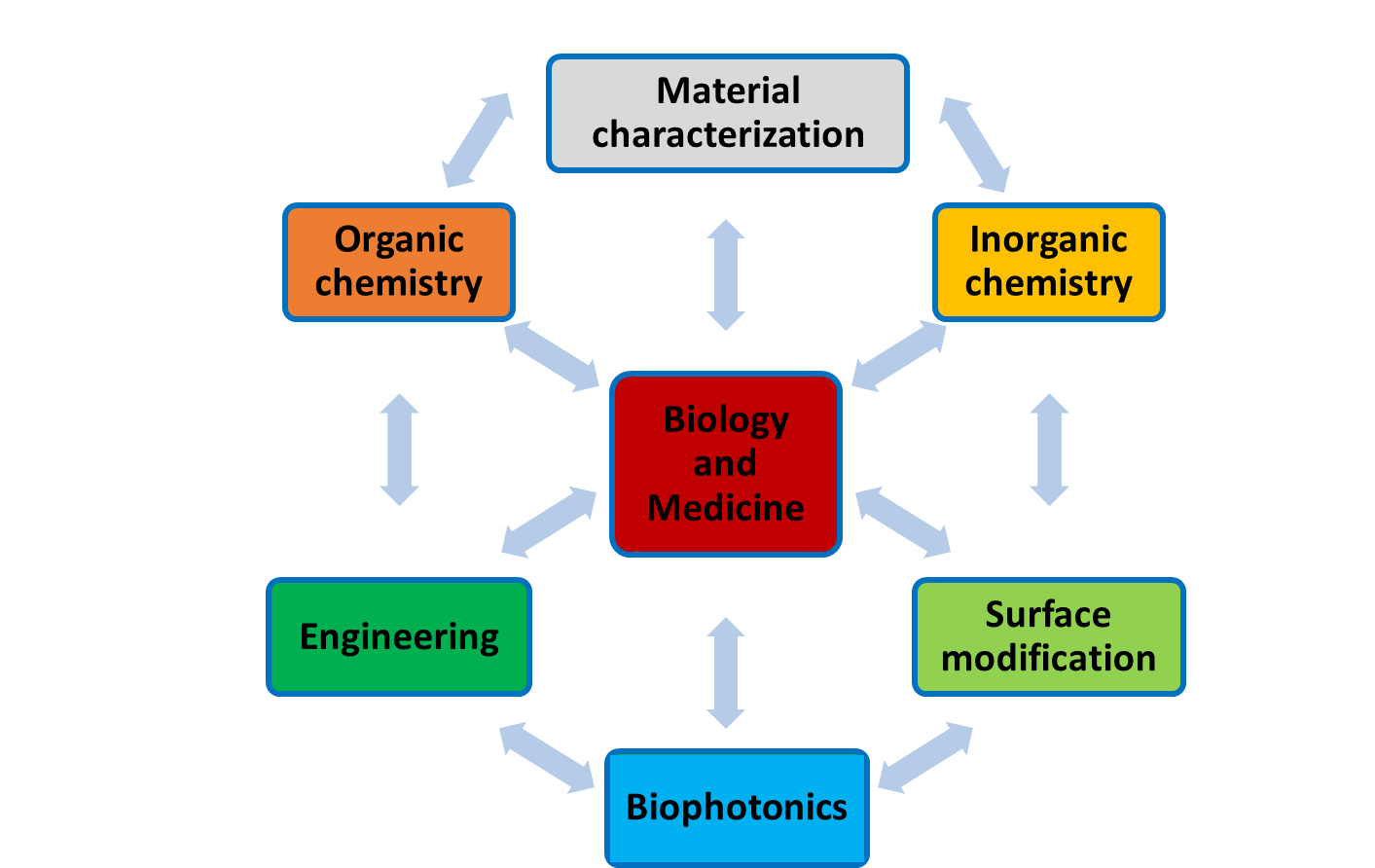 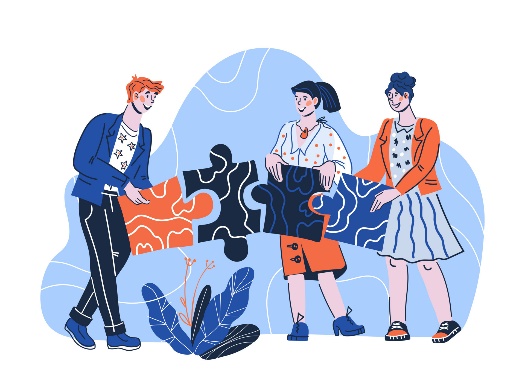 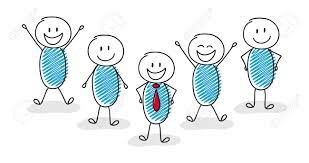 multidisciplinary 
team
fruitful cooperation
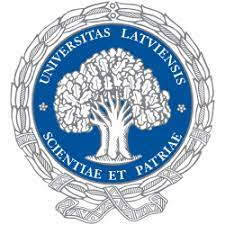 IDEA
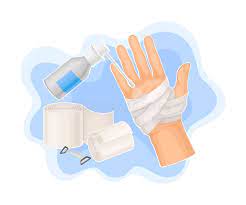 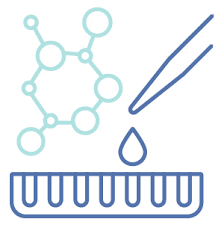 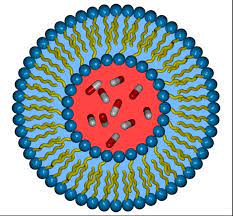 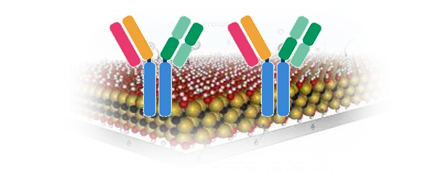 BIOMEDICAL
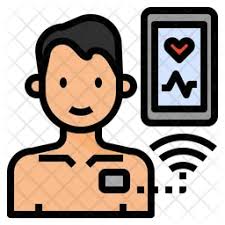 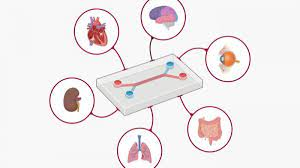 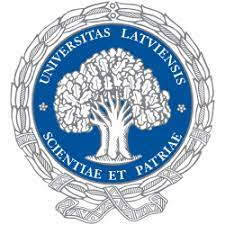 ESCULAPE
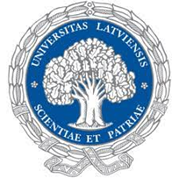 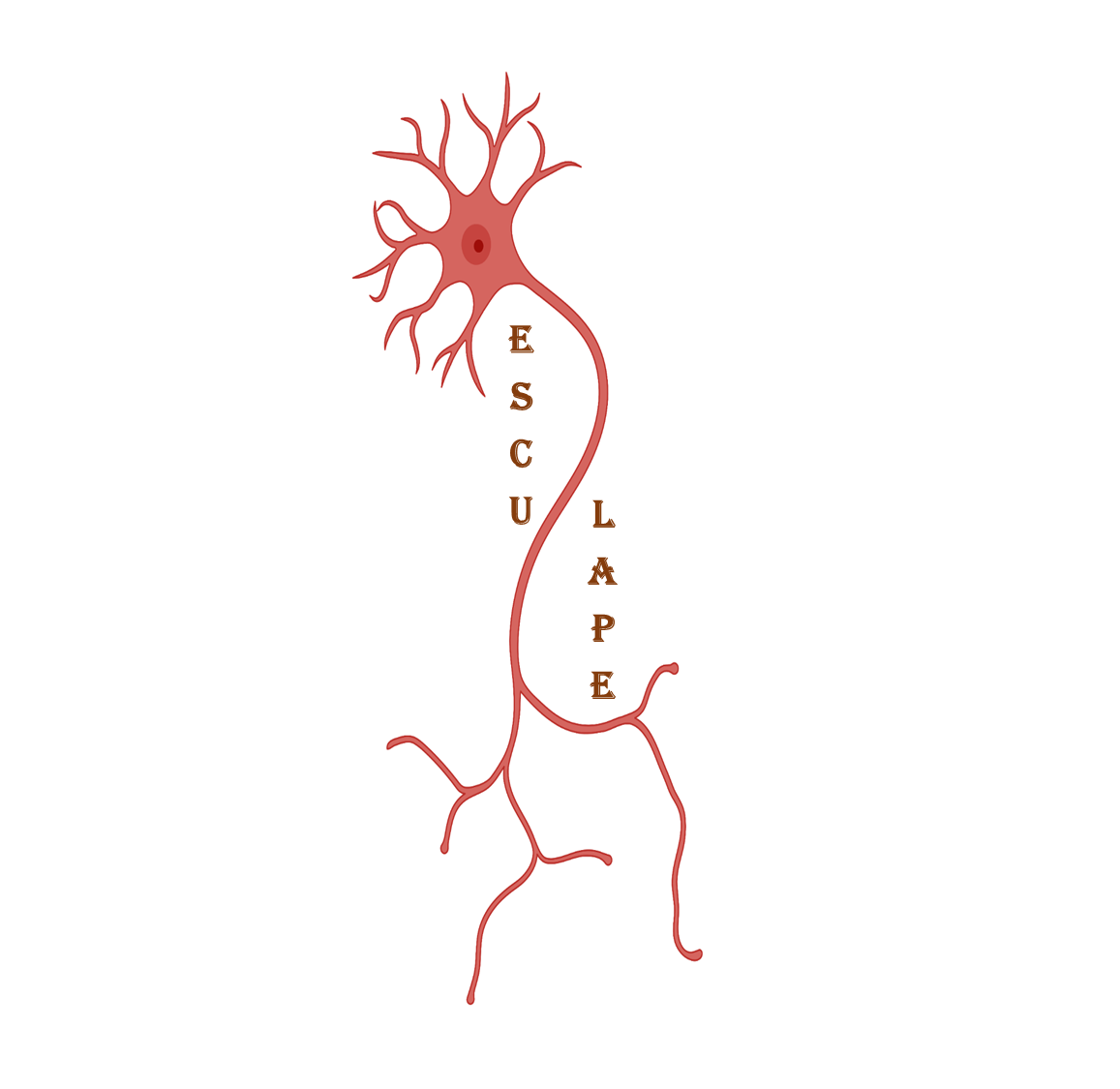 ELECTRO-CONDUCTIVE POLYMERIC 3D SCAFFOLDS AS NOVEL STRATEGIES FOR BIOMEDICAL APPLICATIONS
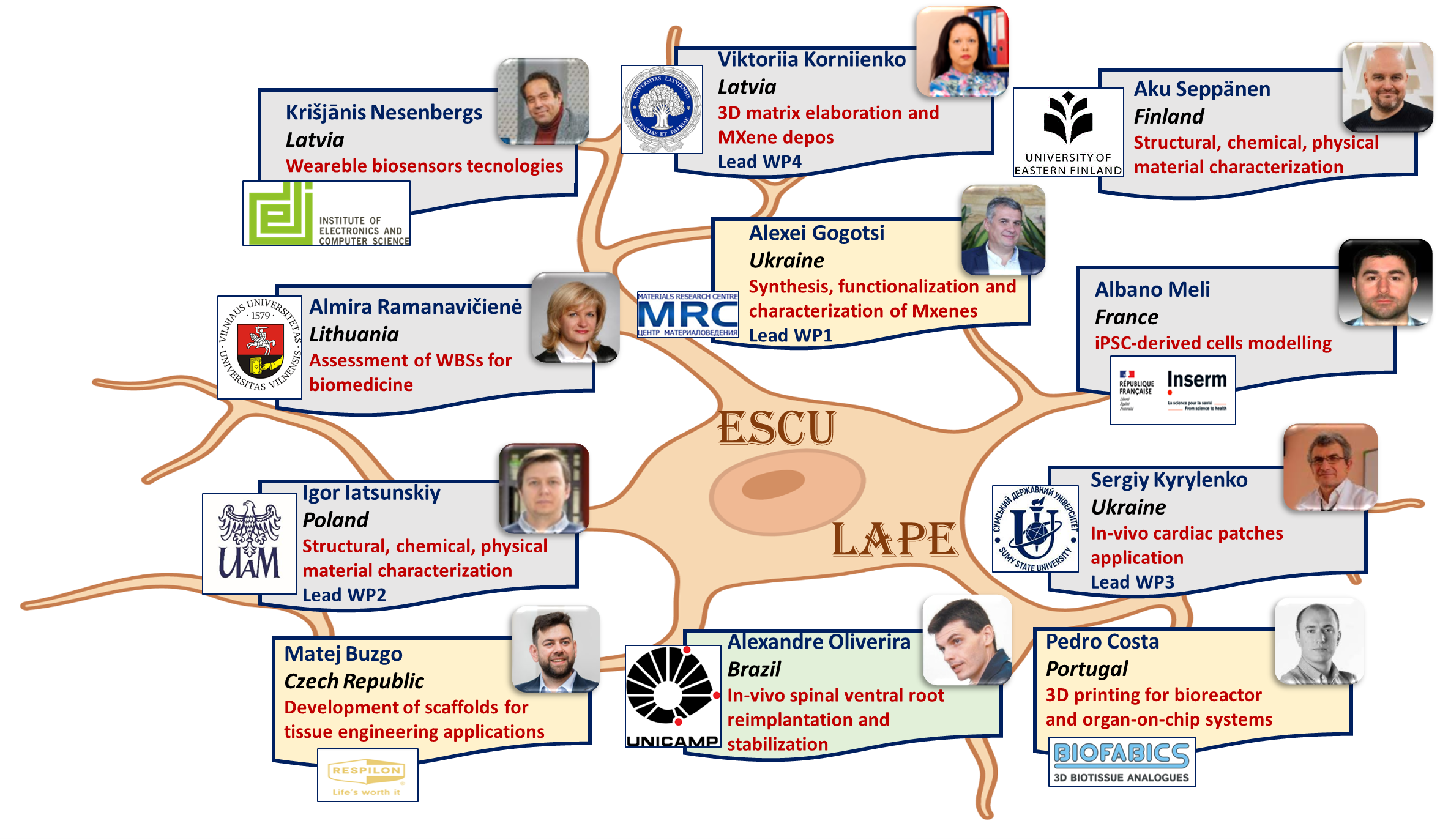 7 Academic partners
3 Industrial partners
1 Associate partners
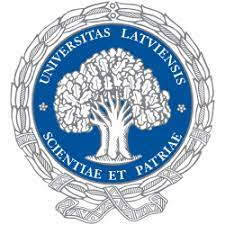 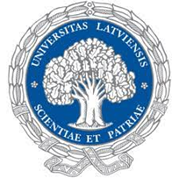 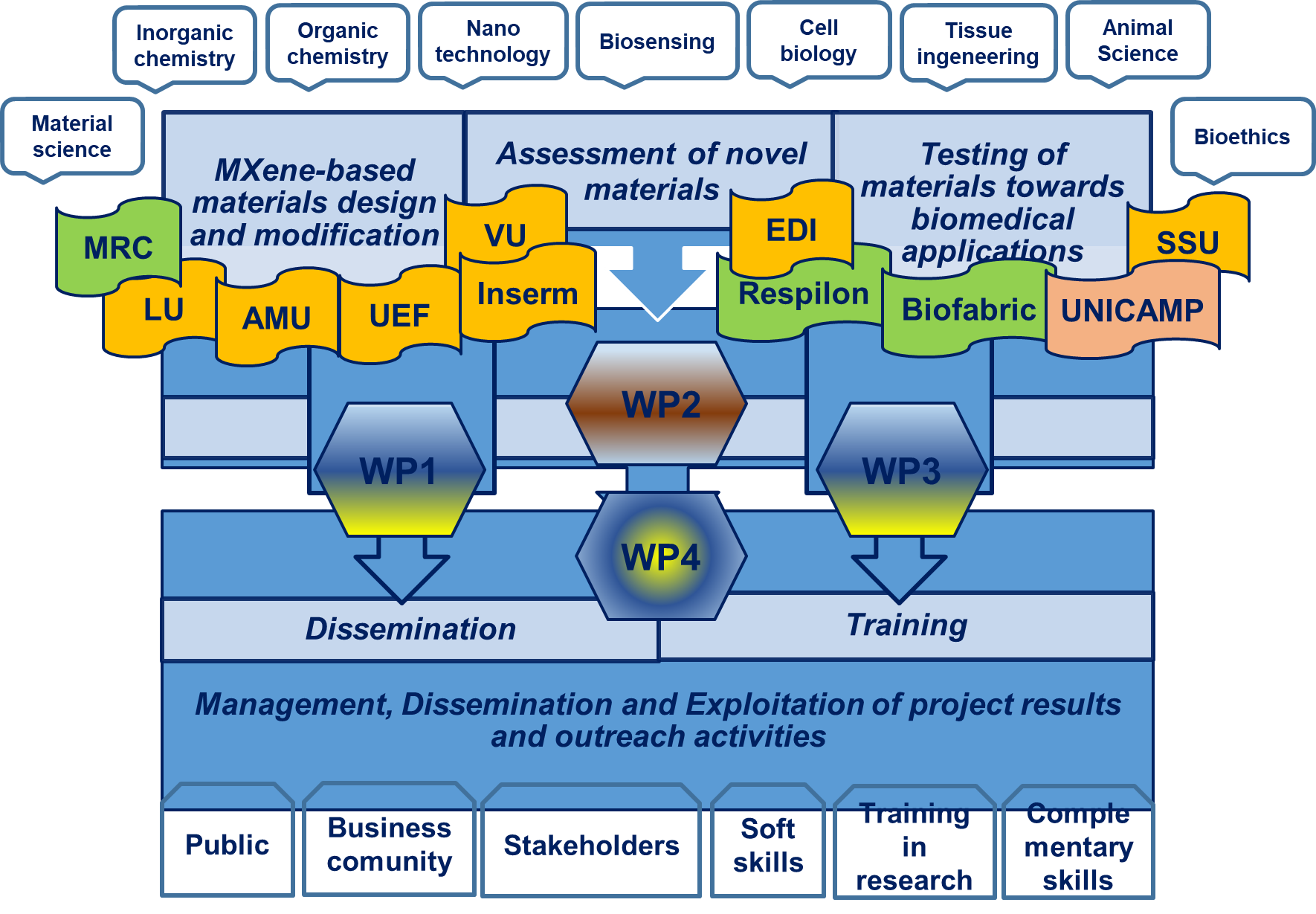 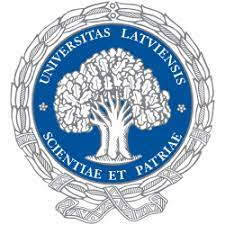 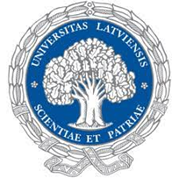 Small and medium-sized enterprises (SMEs)
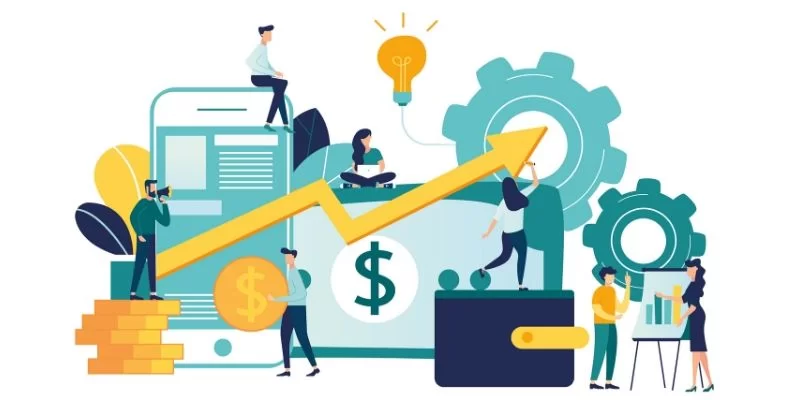 Not clear direct impact
Access to
new market
Access to
 new
technology
No R&D* budget
Access 
to
research 
facilities
Lost of personnel during secondments
CHALLENGES and BENEFITS
*direct expenditures relating to a company's efforts to develop, design, and enhance its products, services, technologies, or processes.
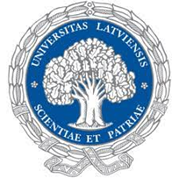 What are the three keys to project success?
Balance in expertise
Balance in Academia/SME
Balance in research
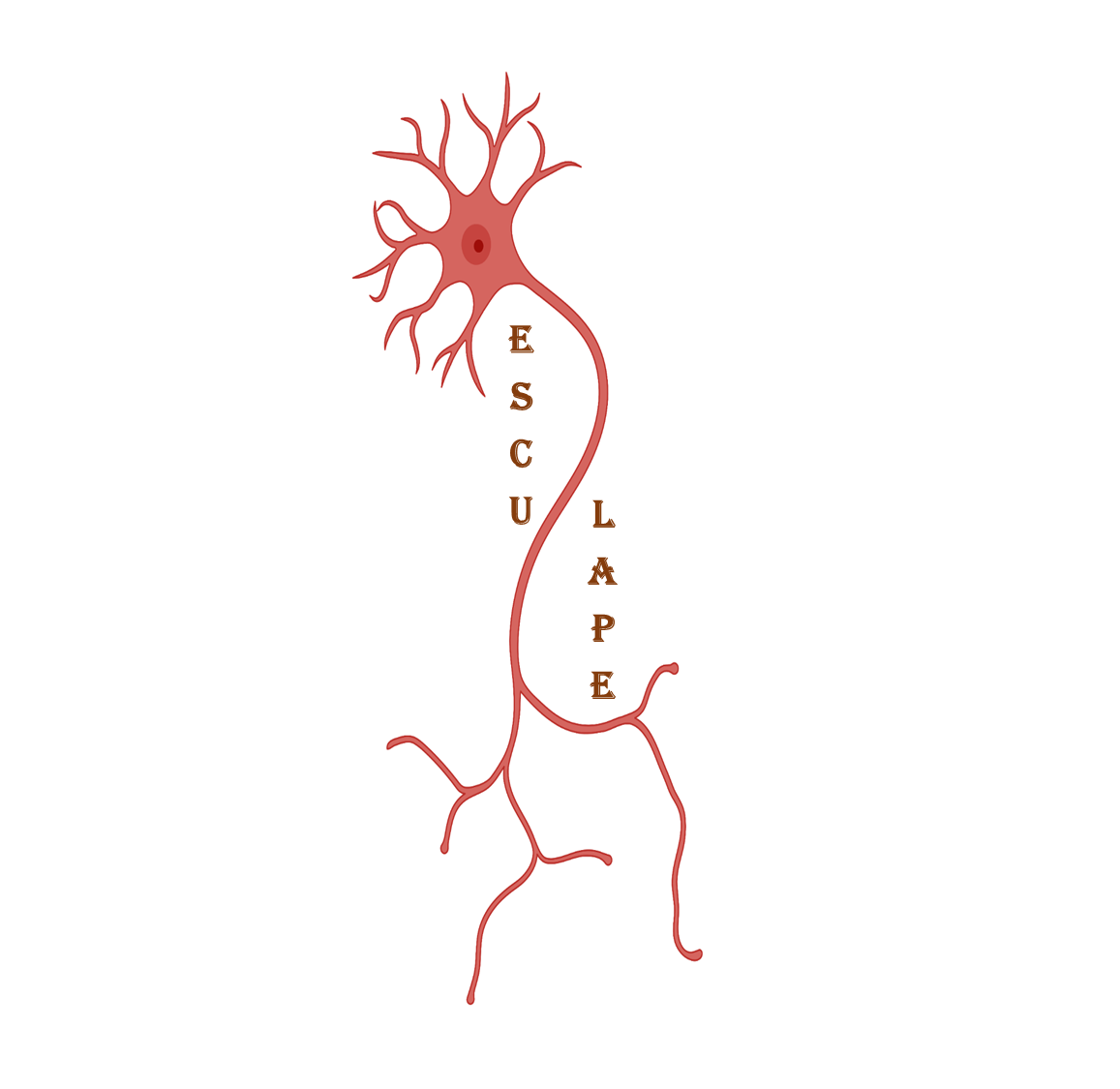 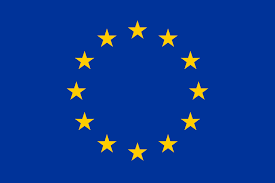 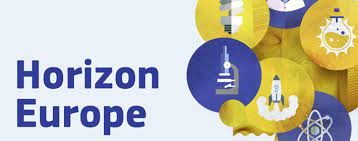 Thank you for the attention!
Дякую за увагу!
Paldies par uzmanību!
Ačiū už dėmesį!
Tänan tähelepanu eest!
HORIZON-MSCA-2022-SE-01
MSCA Staff Exchanges 2022
HORIZON-TMA-MSCA-SE
A-21563-ZR-N-109 - ESCULAPE 101131147